Wohin fahren wir?
Buch Seite 51 – Übungsheft Seite 34
Wohin fahren wir?
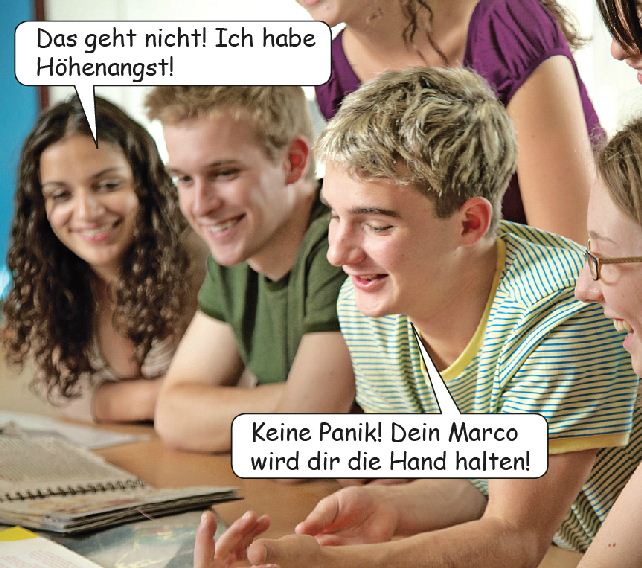 Höhenangst : 
	- Hamburg?
	- Sauerland?
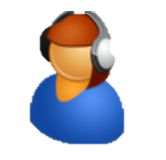 Wohin fahren wir? (Übungsheft Seite 34)
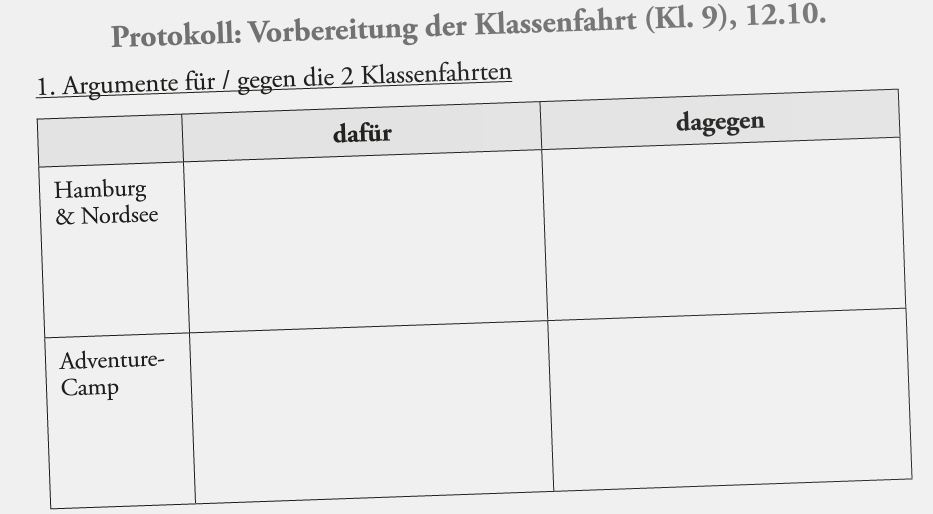 - Eine graue, verregnete Stadt ist traurig.
- sehr abwechslungsreich : Kultur, Sport, Natur
- Wir wohnen das ganze Jahr in einer Stadt.
- Wenn es regnet, ist es in einer Stadt besser. (alles drinnen)
- Lisa hat Höhenangst.
- spannend
- gesund
- nur Sport
- Naturschätze entdecken, Schatzsuche mit GPS-Geräten
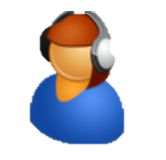 Wohin fahren wir? (Übungsheft Seite 34)
Adventure-Camp (Sauerland)
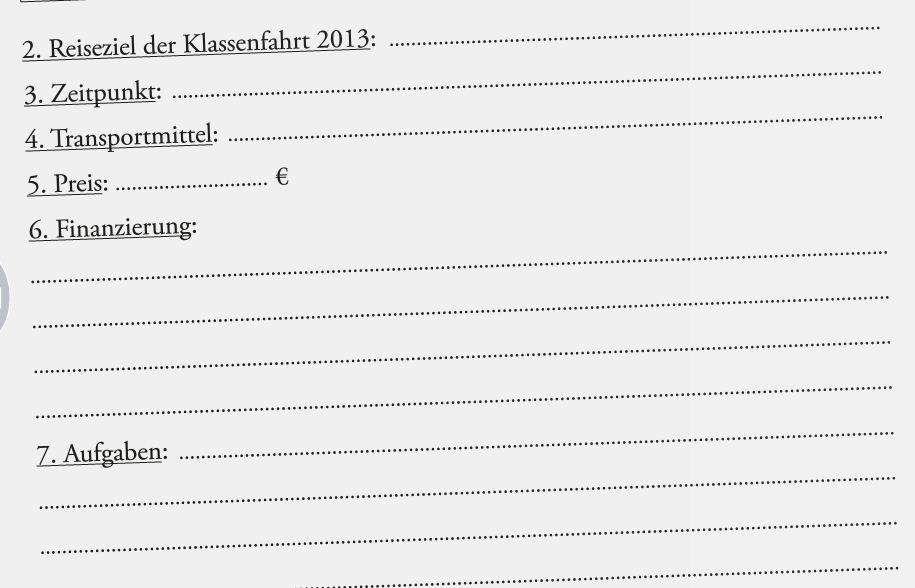 März
Bahn
250 Euro
Familien
Subvention der Schule
Verkauf von Kuchen
Verkauf von Bildern bei der Ausstellung der Foto-AG
Rundschreiben an die Eltern schicken
Die Argumentation
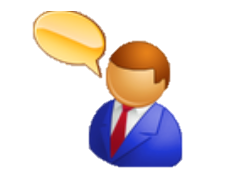 Wenn es regnet, …
Wenn du Angst hast, …

Aber (mais)
Also (donc, eh bien)
Eben (justement)
Auβerdem (en plus)
…
Die Argumentation
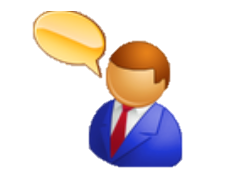 Das geht nicht.
Ich bin dagegen. / Ich bin dafür.
Ich fürchte, dass…
Das finde ich auch.
Das gefällt mir (nicht).
Du hast Recht.
Ich bin mit dir einverstanden.
Debatte
Gruppe 1 : an einer Casting-Show für Koh-Lanta teilnehmen

Gruppe 2 : einen Bestseller schreiben
Gruppe 1 : Koh-Lanta
die Natur genieβen
den Teamgeist entwickeln
Sport treiben
sich selbst übertreffen
neue Leute kennen lernen
berühmt werden
Geld bekommen
ein unvergessliches Abenteuer leben
Gruppe 2 : der Bestseller
in die ganze Welt berühmt werden
den Bestseller vielleicht verfilmt werden
viel Geld bekommen
viele Stars treffen (Schauspieler, Regisseur, andere Schriftsteller, …)
in mehreren Sprachen übersetzt werden